1
The Perfect Servant
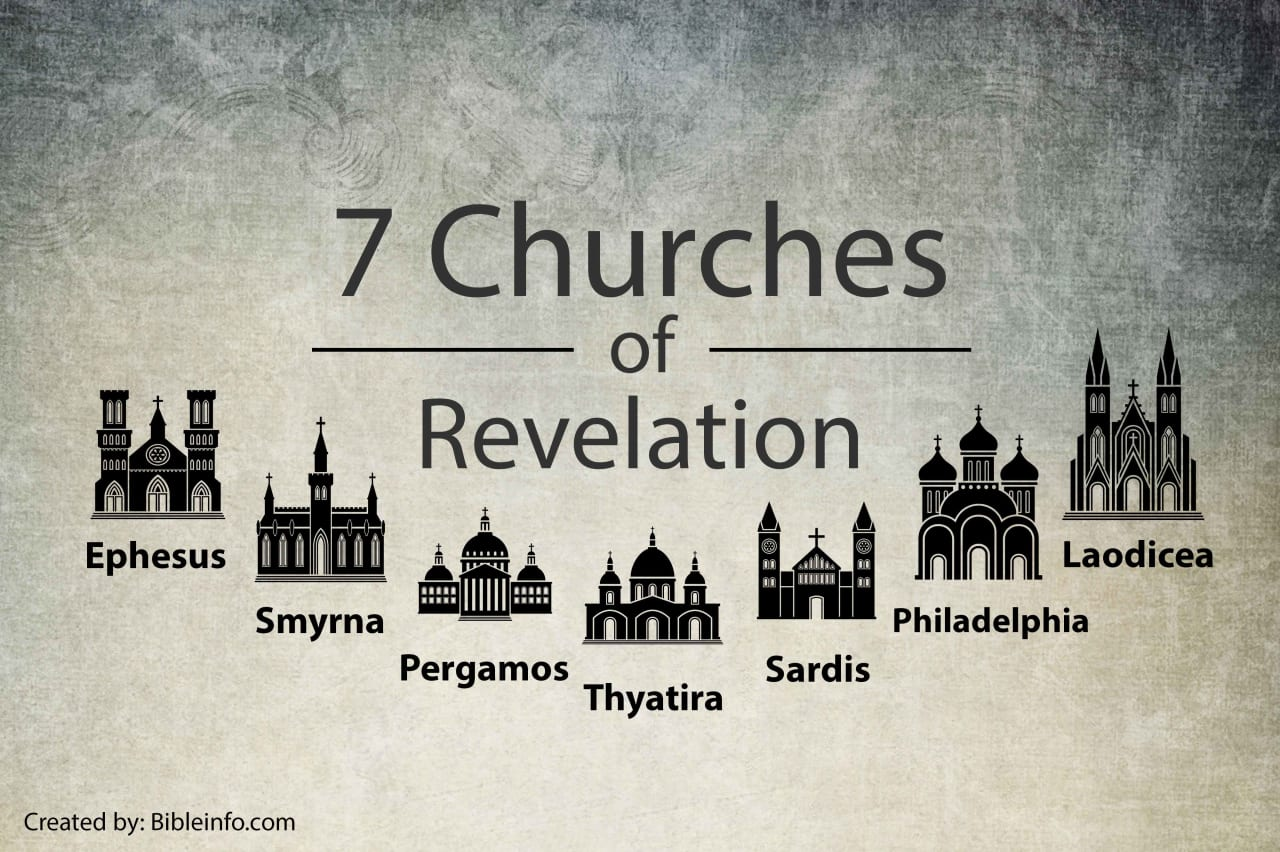 7/28/2023
2
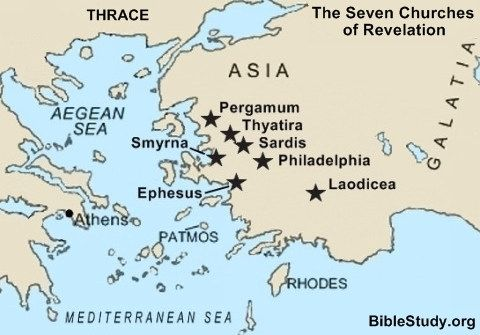 7/28/2023
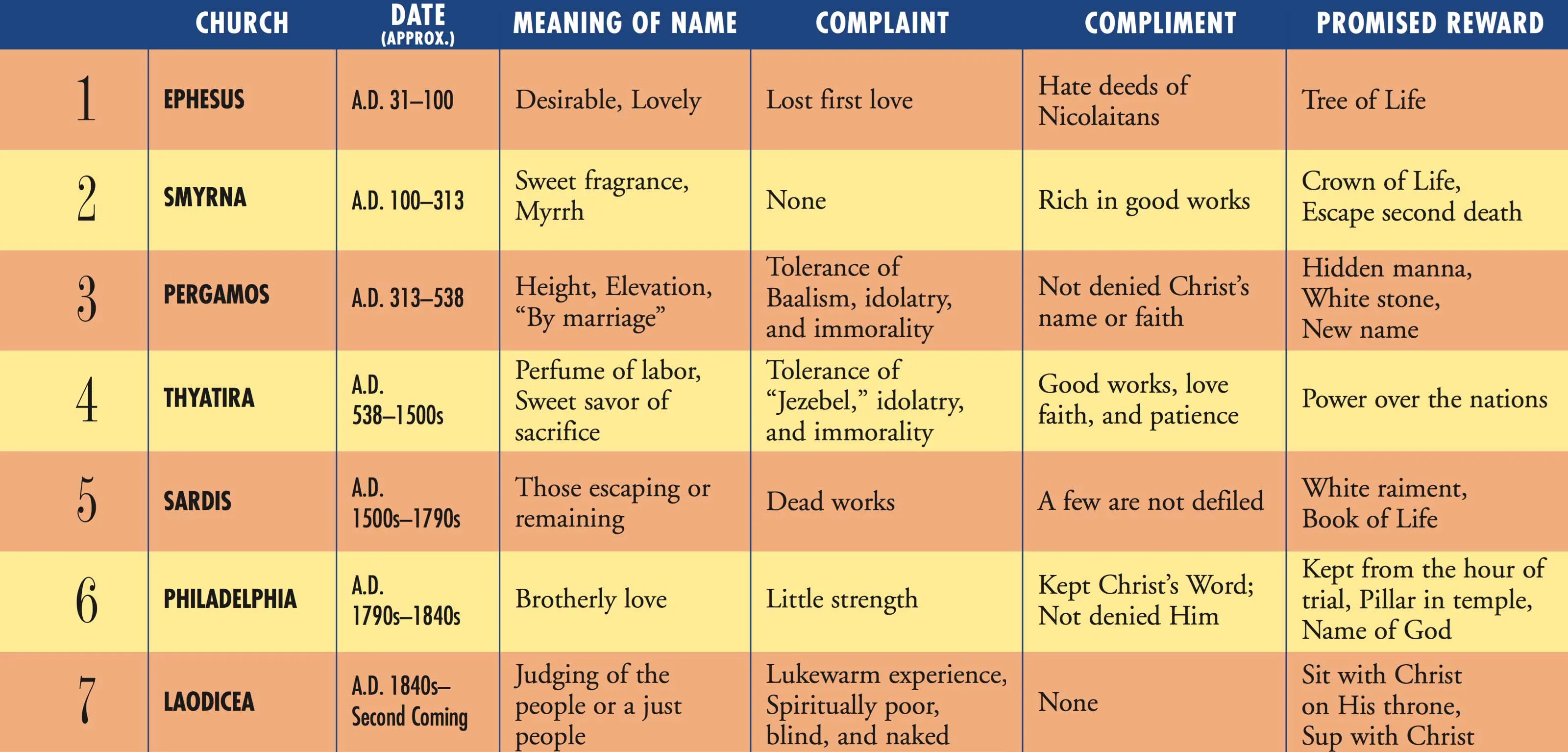 3
7/28/2023
4
7/28/2023
5
7/28/2023